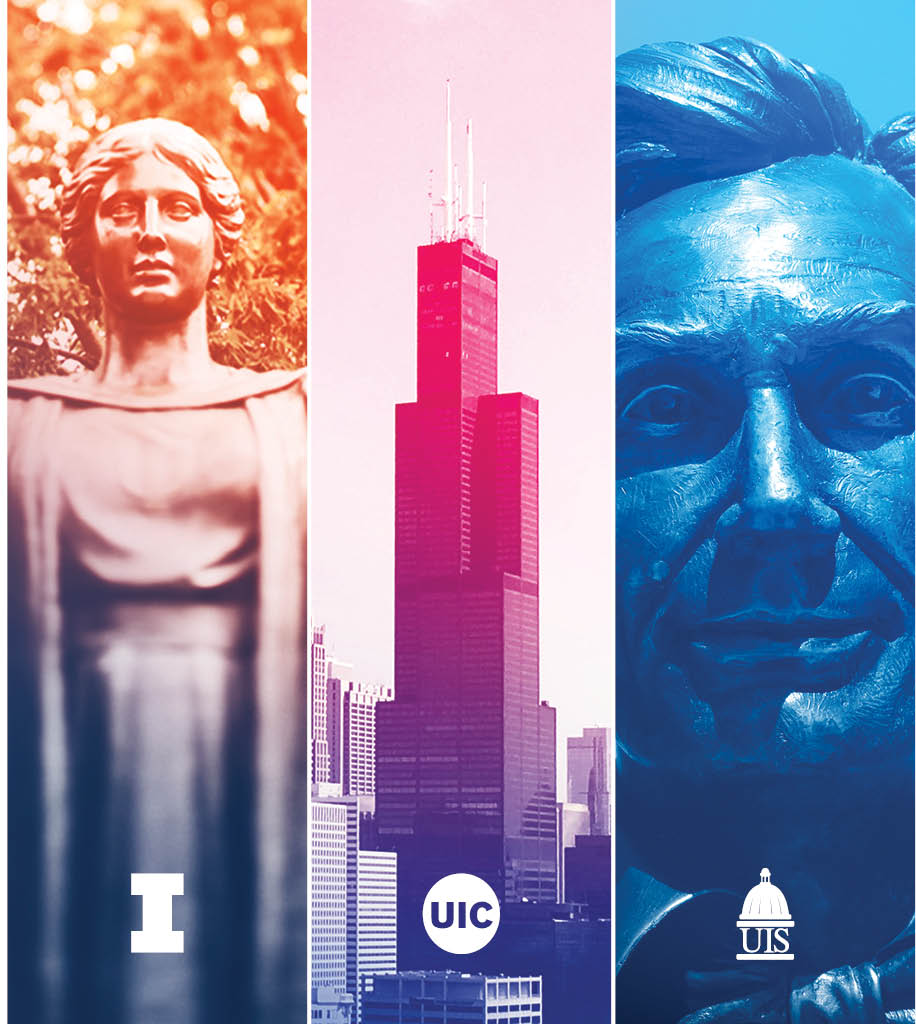 Financial SummaryBoard of Trustees Presentation
March 2023
The 3 Pointers
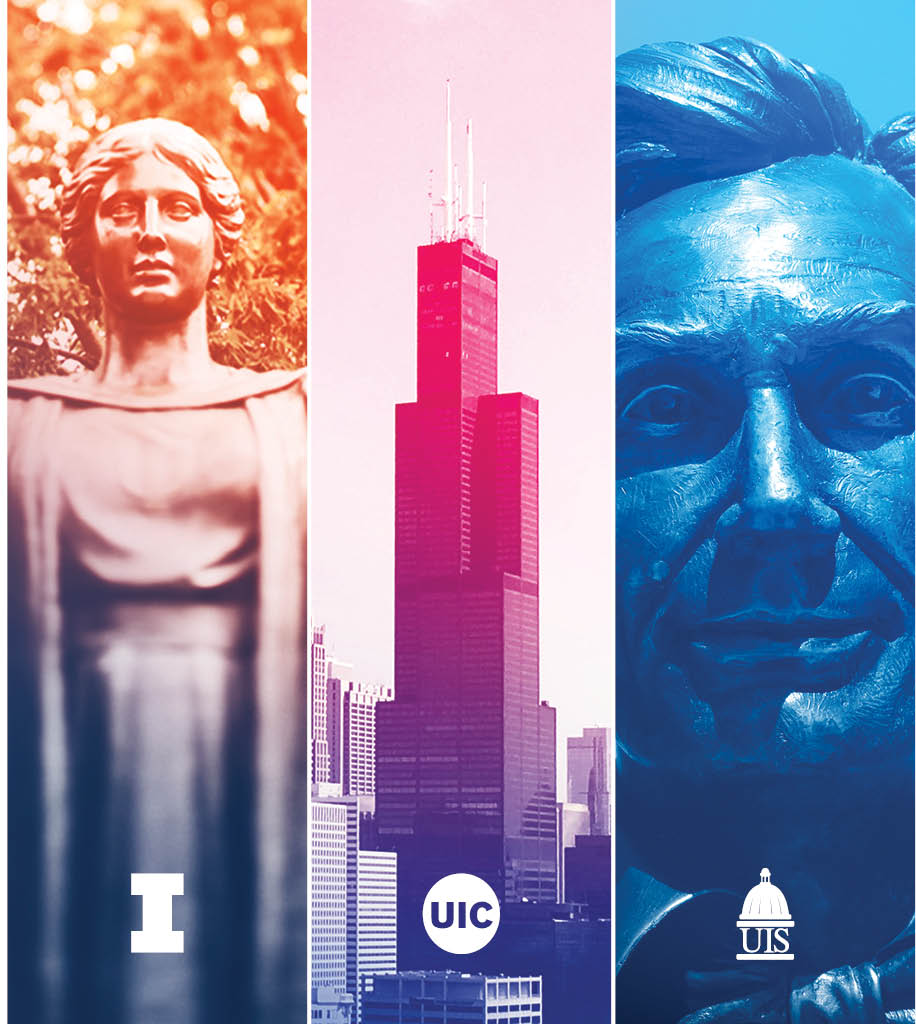 FY2022 Financial Summary
July 1, 2021-June 30, 2022
Fiscal Year 2022
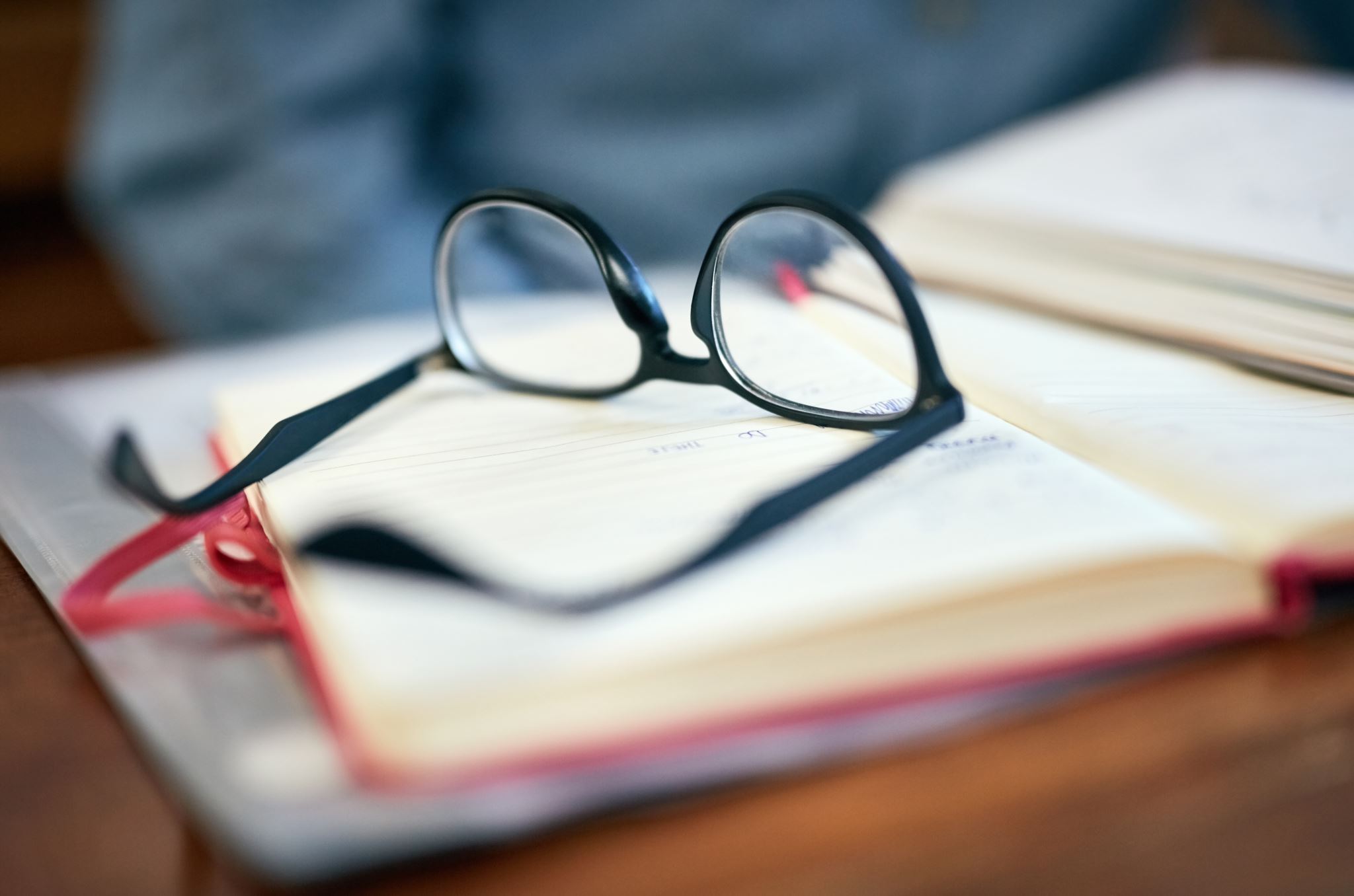 Fiscal Year 2022Strategic fiscal planning
Pandemic Uncertainties
Safety and Wellness Investments
Hospital 
Housing and Auxiliaries
Federal Program Support Payments 
SHIELD Testing Programs
Capital Investments
4
FY22 Financial Summary
http://www.auditor.illinois.gov/audit-reports/U-OF-I-FINANCIAL-AUDITS.asp
Annual Change in Net Position
Annual Change in Net Position
*
$Millions
* includes $205M FY2020 correction in the University's OPEB balances (retiree health benefit) as determined by CMS
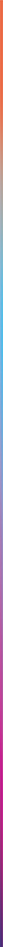 FY22 Revenues Used for Operations
FY22 Revenues Used for Operations
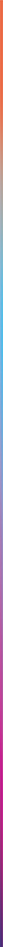 Change from FY21
Tuition and Fees                                                   8.8%
Sponsored Programs                                           8.7%
Patient Care (Hospital)                                      17.5%
Patient Care (Physician Practice Plans)          11.3%
State Appropriations                                           5.8%
Auxiliary Enterprises                                         49.5%
Private Gifts                                                         -9.5%
Education and Other Activities                        63.6%
Grants, Nonoperating                                         2.8%
Investment Income                                              7.8%
Excludes payment on behalf ($1.4 B)
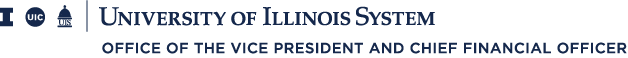 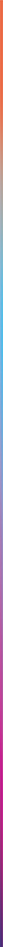 FY22 Operating  Expenses
FY22 Operating  Expenses
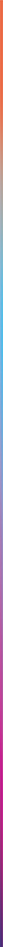 Change from FY21
Compensation and benefits            2.6%
Supplies and services                     16.0%
Student aid                                      18.0%
Depreciation                                    10.7%
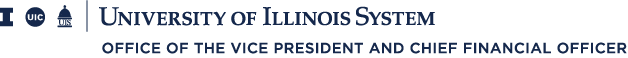 Federal Support Programs
Higher Education Programs    C
Does not include the Governor’s  Emergency Educational Relief Fund  (GEER): $9.8M
Medical Enterprise Programs    C
Moody’s and S&P Rating Increases
Rating Action: S&P upgrades University of Illinois Ratings
12 Dec 2022
S&P Global Ratings raised its rating on the University of Illinois' (UI) existing certificates of participation (COPs) and its long-term and existing underlying ratings on UI's auxiliary facilities system (AFS) revenue refunding bonds to 'AA-' from 'A+’. 
The outlook is stable.
They raised the rating to 'AA-' due to the university's consistent stable demand profile, continuous full-accrual surpluses, and significant growth in available resource ratios. In addition, improvement of the state's credit quality over the past few years has created less risk that state appropriations will be cut significantly or be paid untimely.
Rating Action: Moody's upgrades University of Illinois' ratings; outlooks stable
08 Dec 2021
Moody's Investors Service has upgraded the following University of Illinois (U of I) ratings; issuer rating to Aa3 from A1; Auxiliary Facilities System Bonds (AFS) to Aa3 from A1; Certificates of Participation (COPS) to Aa3 from A1; Academic Lease Revenue Bonds to Aa3 from A1; South Campus Bonds to A1 from A2; and Health Services Facilities System (HSFS) bonds to A3 from Baa1. Total direct debt outstanding at the end of fiscal 2020 was approximately $1.5 billion. The outlook for University of Illinois is stable.
Quantitative Factors	Qualitative Factors
Continued Revenue Growth
Operating Margin & Cash Flow
Strong Debt Service Coverage
Excellent Liquidity
Notable Fundraising 
Overall Healthy Financial  Resources
Overall Reputation
Student Demand & Graduation Rates
Market Position
Prudent Financial and Treasury Management 
Capital Planning
Current U of I System Ratios to Peer Institution Medians
Current U of I System Ratios to Peer Institution Medians
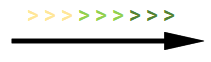 Quality  Increase
Notes:
On December 8th, 2021, the Moody’s rating agency upgraded the University’s AFS rating to ‘Aa3’ from ‘A1’. On May 6th, 2022, the S&P rating agency upgraded the University’s AFS rating to ‘A+’ from ‘A’.
* These ratios are calculated based on the University of Illinois System FY 2022 draft financial statements, which include operating and non-operating revenues and expenses of the three universities, the AFS and UI Health system.  FY 2019 to 2021 data calculated by Moody’s.  FY 2022 data calculated by the Office of Capital Financing and actual Moody’s results may vary.
Current U of I System Ratios to Peer Institution Medians 2
Current U of I System Ratios to Peer Institution Medians
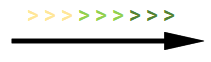 Notes:
On December 8th, 2021, the Moody’s rating agency upgraded the University’s AFS rating to ‘Aa3’ from ‘A1’. On May 6th, 2022, the S&P rating agency upgraded the University’s AFS rating to ‘A+’ from ‘A’.
*  These ratios are calculated based on the University of Illinois System FY 2022 draft financial statements, which include operating and non-operating revenues and expenses of the three universities, the AFS and UI Health system.  FY 2018 to 2021 data calculated by Moody’s.  FY 2022 data calculated by the Office of Capital Financing and actual Moody’s results may vary.
** In August 2021 Moody’s revised its rating methodology and scorecard. The ratios provided in the table above are selected ratios emphasized under the new methodology.
Quality  Increase
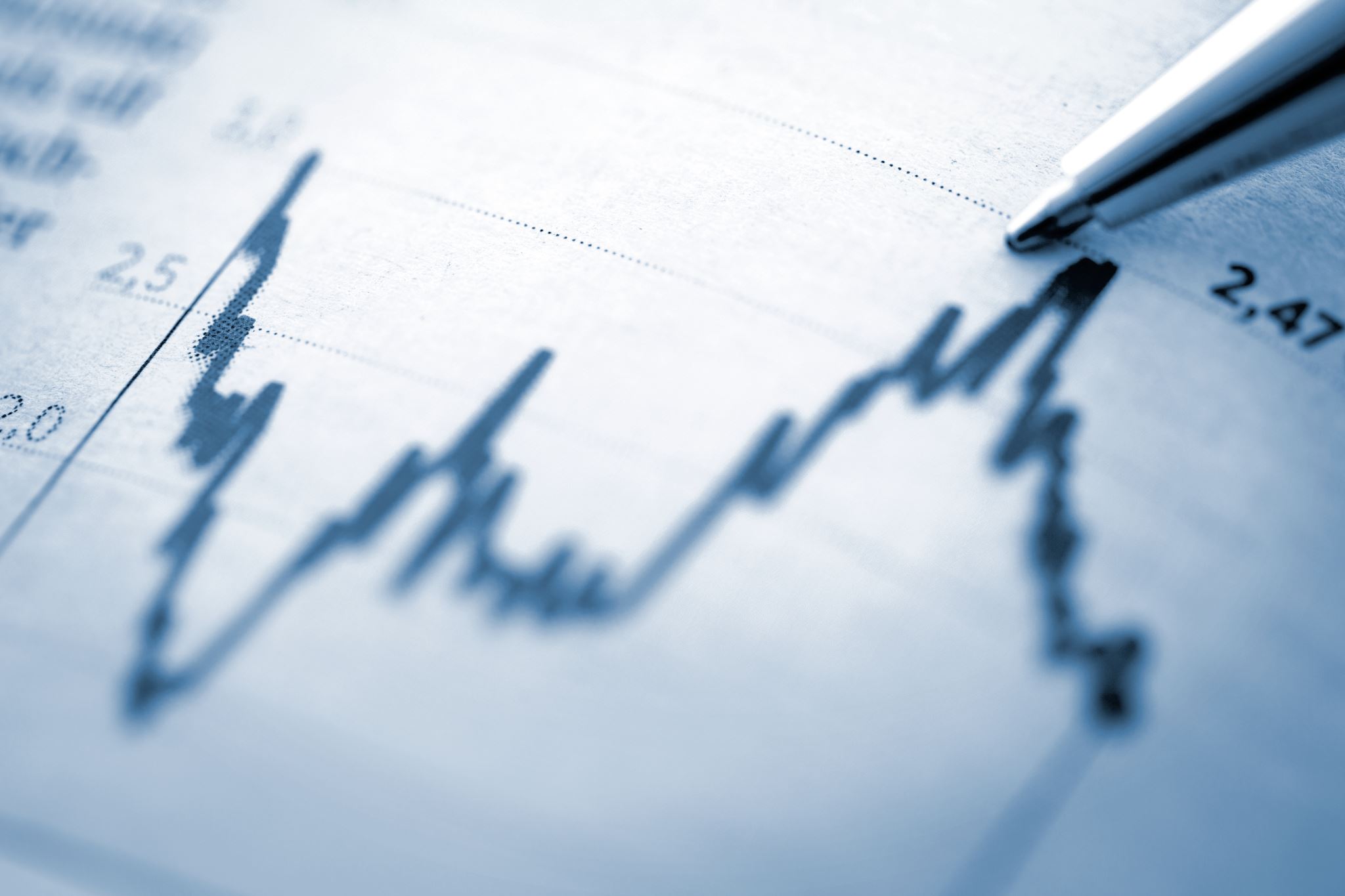 Healthy Financial Position for Critical Investments
Continued investments in health, wellness, and campus safety for students, faculty, and staff
Expand faculty 
Student financial aid & student success initiatives
Address inflationary impacts
Deferred maintenance
High-performance computer infrastructure
Campus-specific priorities
Execution and prioritization of these strategic investments place increased efforts on multi-year financial planning and improved data-information systems
Other Financial Updates
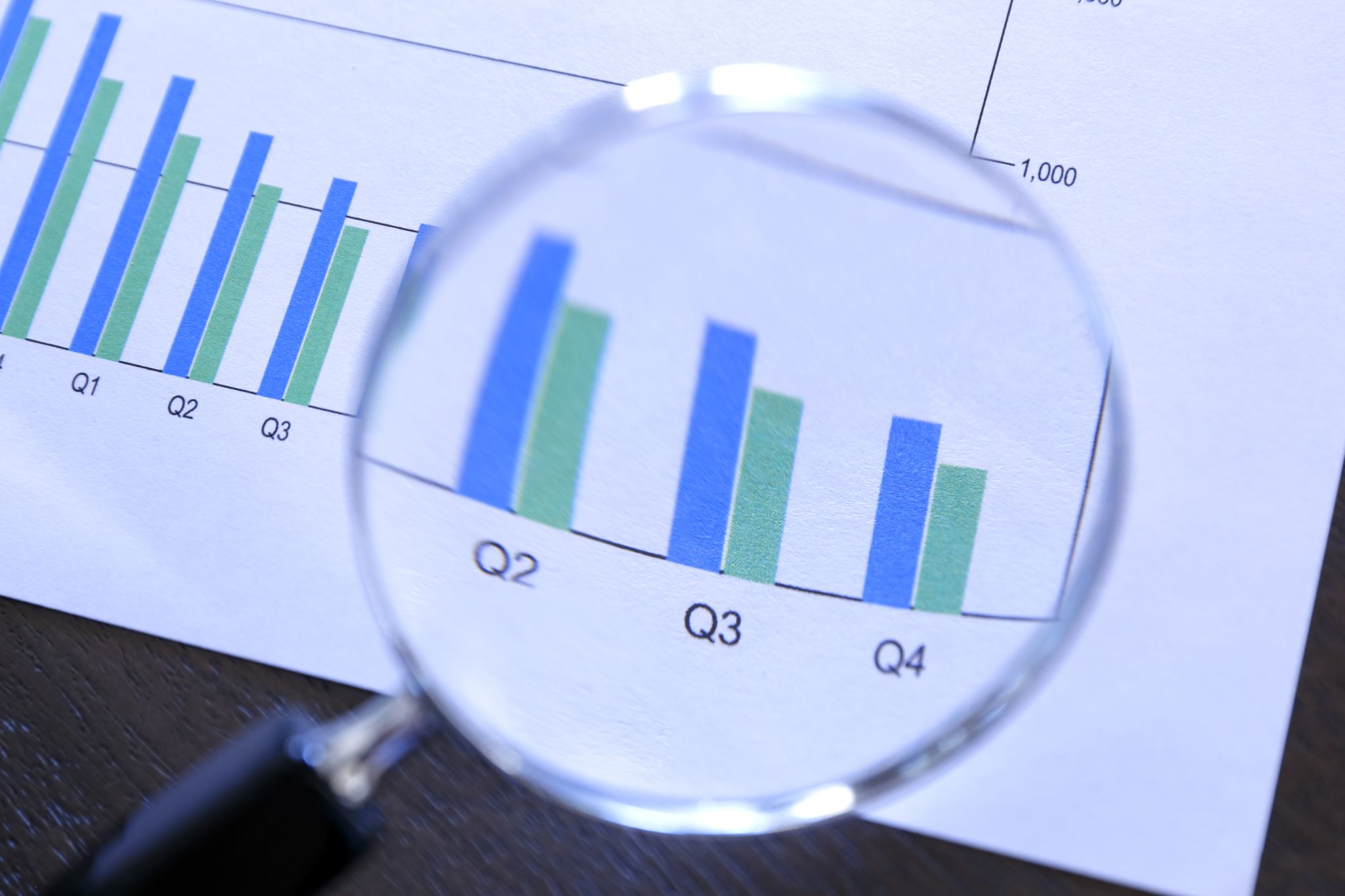 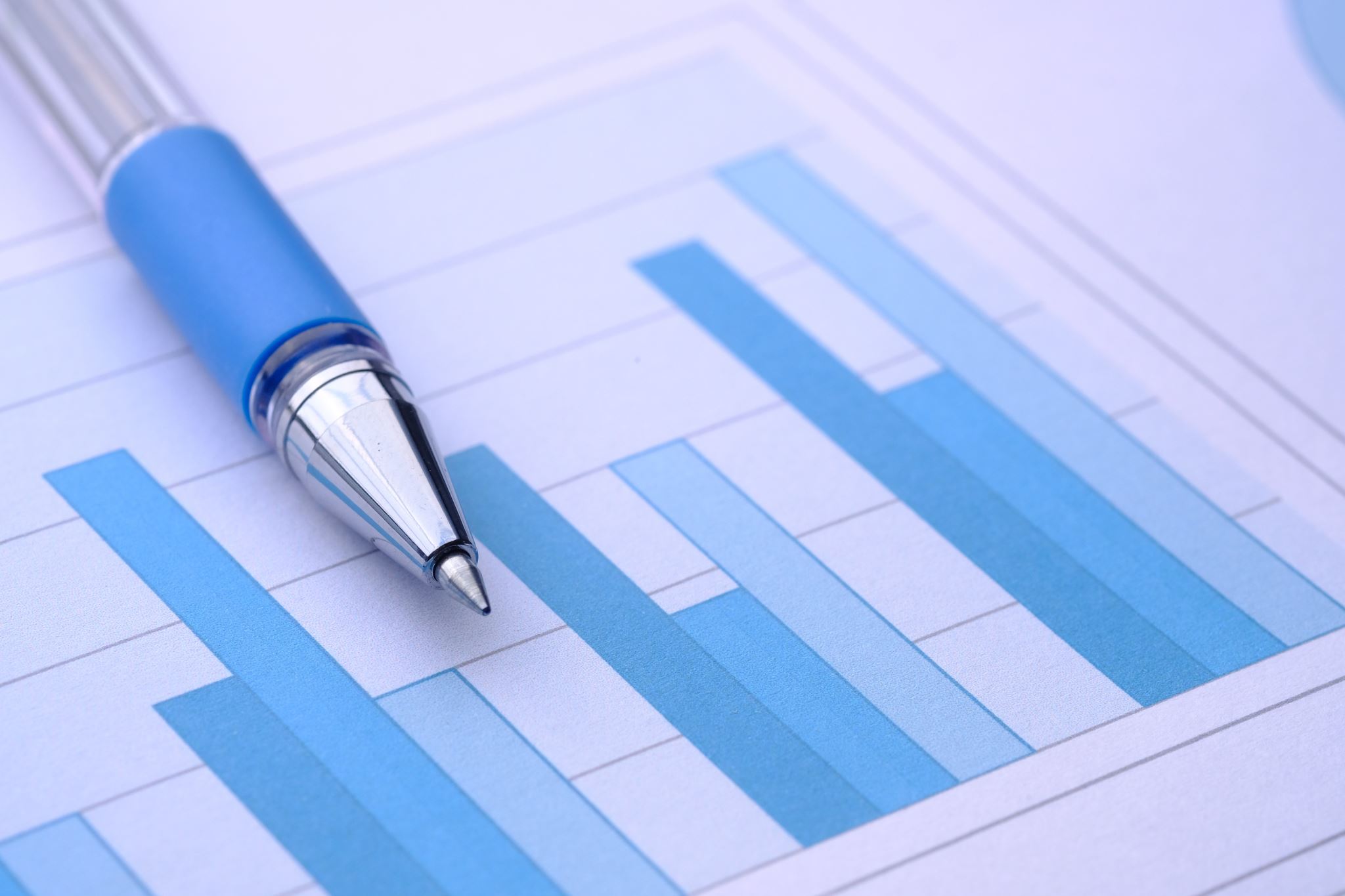 Moody’s and S&P Reaffirmed RatingsMarch 2023
January Board of Trustee item –Authorized to refund Auxiliary Facilities System Bonds

Market sale - March 8, 2023

$151 Million priced with a $9.9 million NPV savings (5.97%)

Closing is scheduled for April 11.
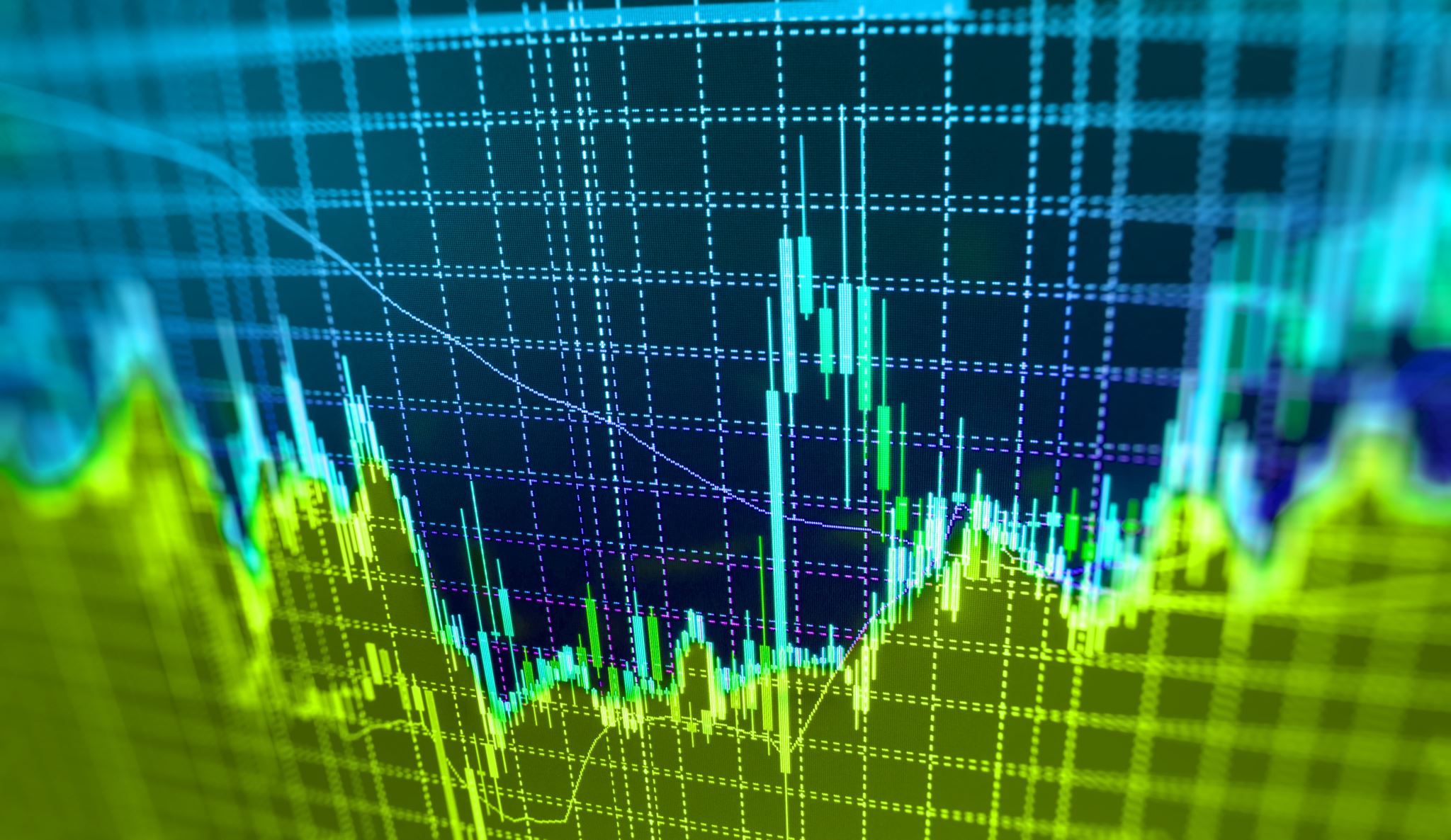 Investment Update
Investment procurement reform and allocation to diverse managers

Operating pool duration shift

Monitoring impacts of SVB and Signature Bank collapses